আজকের পাঠে স্বাগতম
পরিচিতি
শ্রেণিঃ ৫ম
বিষয়ঃ প্রাথমিক বিজ্ঞান
অধ্যায়ঃ১০ (আমাদের জীবনে তথ্য)
আকতারা পারভীন
সহকারি শিক্ষক
মালদহ সরকারি প্রাথমিক বিদ্যালয়
দাউদপুর,নবাবগঞ্জ,দিনাজপুর
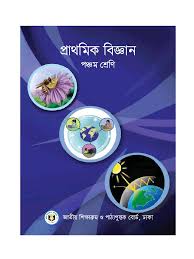 আজকের পাঠঃ
তথ্য বিনিময়ের গুরুত্ব
শিখণফল
ব্যক্তি,সমাজ ও রাষ্ট্রীয় জীবনে তথ্য আদানপ্রদানের গুরুত্ব ব্যাখ্যা করতে পারবে।
তথ্য বিনিময়ের গুরুত্ব
তথ্য বিনিময় হলো একটি প্রক্রিয়া যার মাধ্যমে কোনো তথ্য বন্ধু,পরিবার এবং অন্যান্য মানুষের সঙ্গে আদান প্রদান করা হয়।
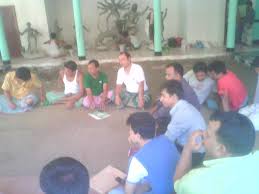 আমাদের ব্যক্তিগত,সামাজিক ও রাষ্ট্রীয় জীবনে তথ্য বিনিময়ের গুরুত্ব অপরিসীম
দেশে সংক্রামক রোগ যেমন-ফ্লু ছড়িয়ে পরতে পারে এই তথ্যটি বিভিন্ন মাধ্যমে প্রচারিত হলে তা প্রতিরোধ করা সম্ভব।
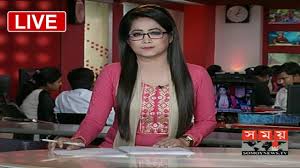 আবার আবহাওয়াবিদরা  জানালেন যে, প্রচন্ড জলোচ্ছাস হবে। এই তথ্যটি বিভিন্ন মাধ্যমে প্রচারিত হলে সমুদ্র উপকূলের অনেক মানুষের জীবন ও সম্পদ রক্ষা পাবে।
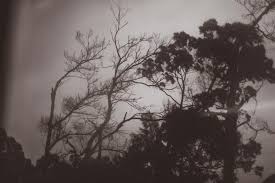 আমরা বিভিন্নভাবে তথ্য বিনিময় করতে পারি।
বর্তমানে তথ্য  ও যোগাযোগ প্রযুক্তি(আইসিটি) তথ্য বিনিময়ের মাধ্যম হিসেবে ব্যবহৃত হচ্ছে।যেনন--
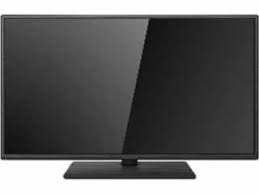 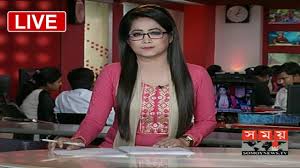 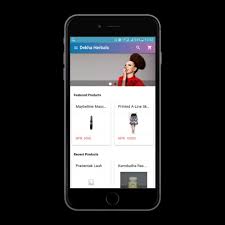 বাড়ির কাজঃ
.১.‘’বাংলাদেশে ঘূর্ণিঝড় আসছে “ এই তথ্যটি তুমি টেলিভিশন থেকে পেলে। এখন তুমি কী করবে?
২. আইসিটি এর পূর্ণরূপ লিখ।
ধণ্যবাদ